Welcome
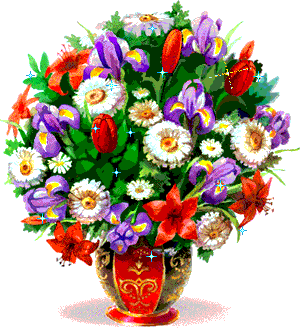 *  Md. Samsul Alam Moonsoor,Bogura
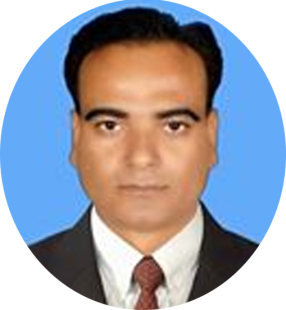 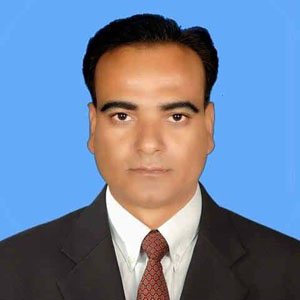 Md. Samsul Alam
Assistant teacher
Atmool B. L High School.
Shibganj, Bogura
Lesson Information
Learning Outcomes
Students will be able to….
Read the passage and notice the verbs
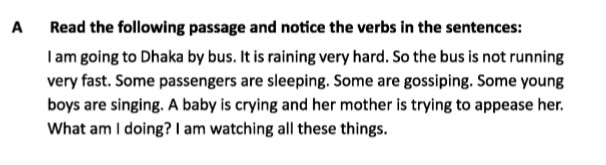 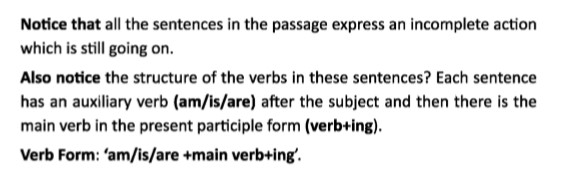 Sentence Structure
Subject +am/is/are+ Verb-ing + Object. (Affirmative structure)
am/is/are+ Subject+ Verb-ing + Object?    (Interrogative structure)
Subject +am/is/are + not+ Verb-ing + Object. (Negative structure)
Read the sentences
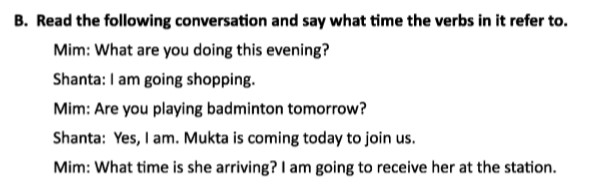 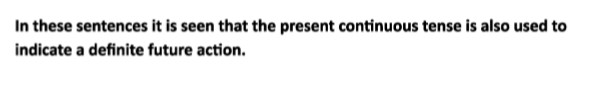 Individual Work
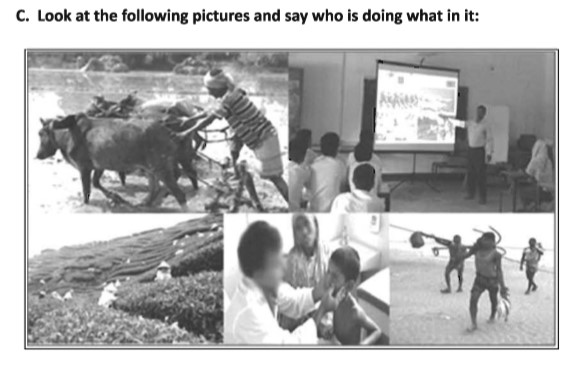 Answer
1. A farmer is ploughing his land.
2. A teacher is teaching in the class.
3. A doctor is examining a patient.
4.The fisherman are going for fishing.
Group Work
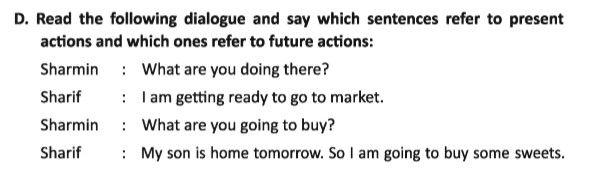 Sentence 1. present action
Sentence 2. present action
Sentence 3. Future action
Sentence 4. Future action
Home Work
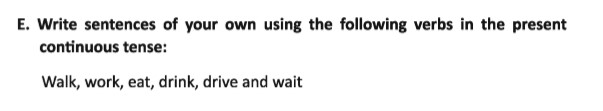 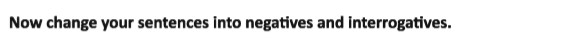 Thank you